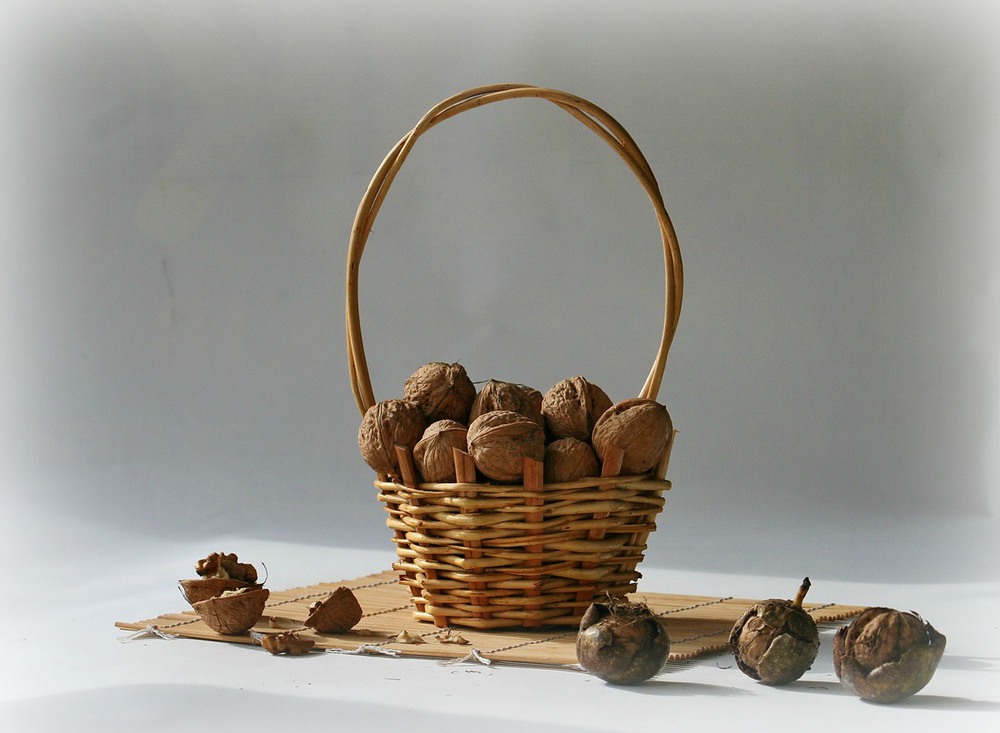 муниципальное дошкольное образовательное учреждение детский сад № 31
Ореховая викторина для родителей и педагогов
(к празднику Ореховый Спас)
Старший воспитатель
Сивцова Мария Александровна
Рыбинск 2021
детский сад № 31 города Рыбинска
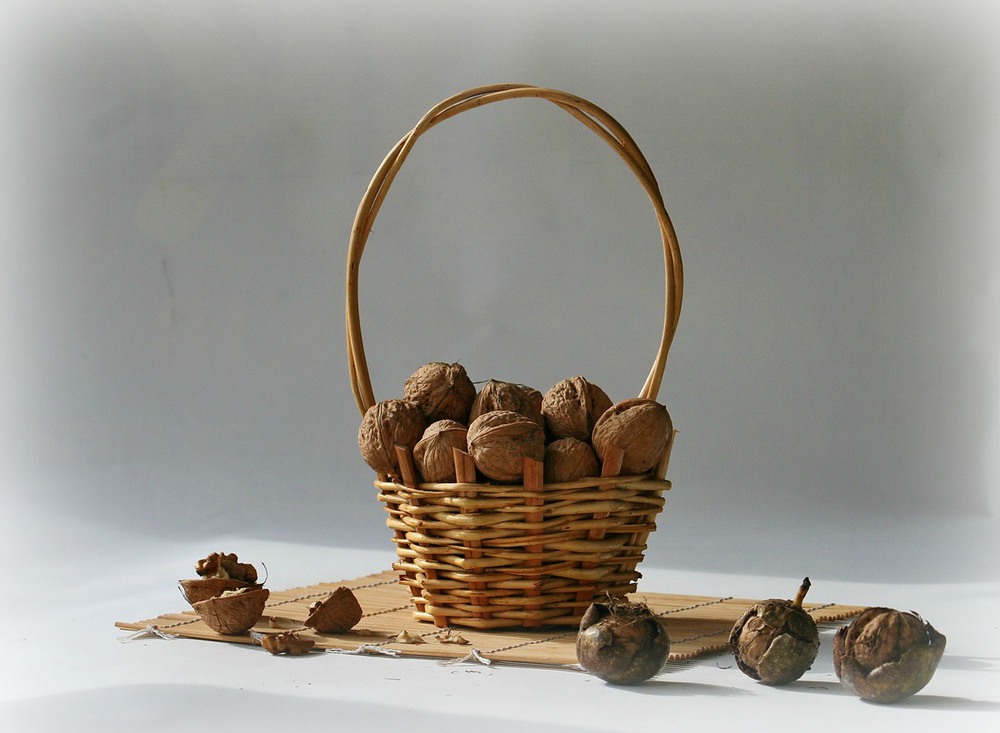 Цель викторины: совершенствование работы детского сада и семьи в области духовно-нравственного воспитания. Закрепление знаний о летнем православном празднике – Ореховый Спас.

Ход викторины: включить презентацию. Прочитать вопрос и выбрать правильный ответ. Если ответ неправильный, орех исчезнет.
детский сад № 31 города Рыбинска
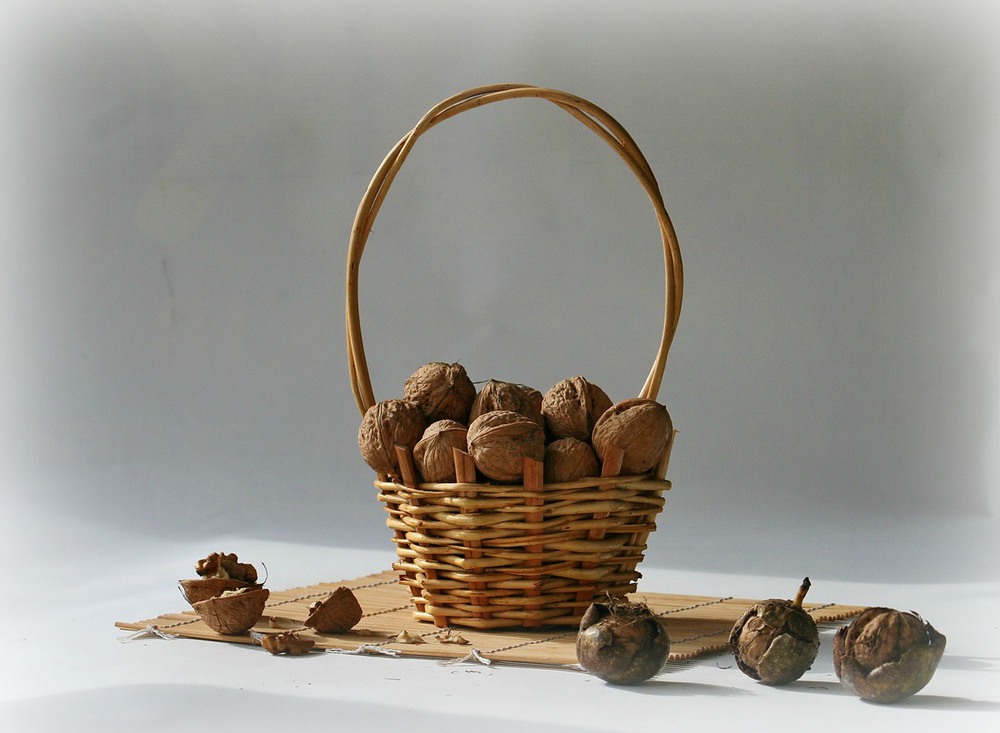 Каким по счёту Спасом является Ореховый Спас?
Первым
Четвёртым
Третьим
Вторым
детский сад № 31 города Рыбинска
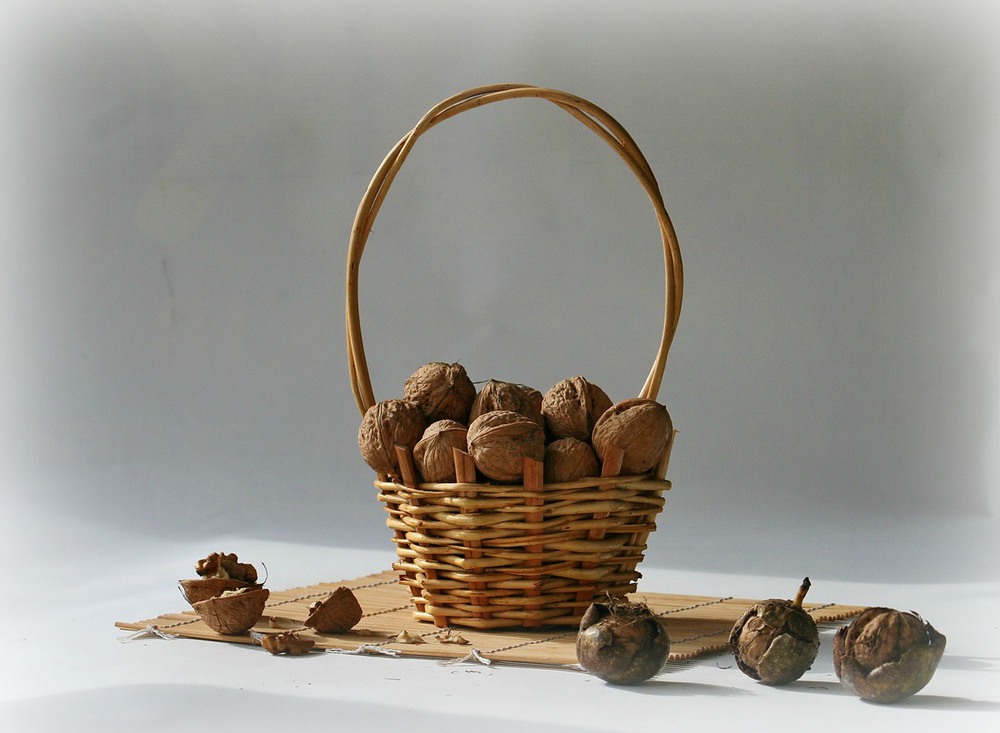 Как называется ореховый лес в тайге?
Ельник
Березняк
Пихтач
Кедровник
детский сад № 31 города Рыбинска
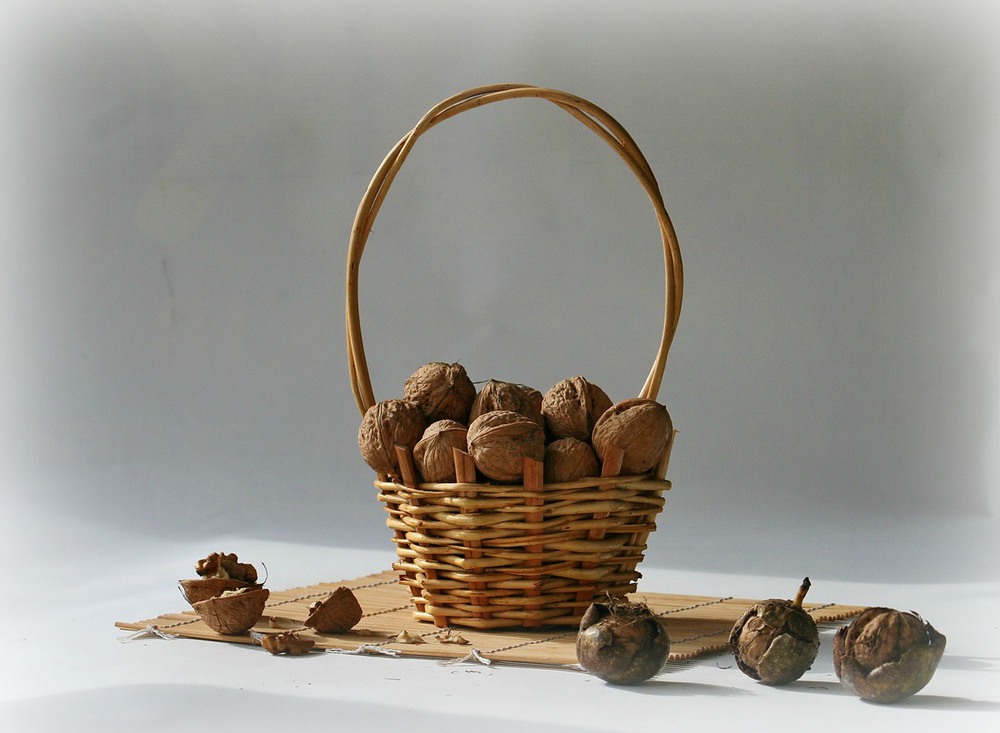 Какой пост заканчивается к Ореховому Спасу?
Успенский пост
Рождественский пост
Петров пост
Великий пост
детский сад № 31 города Рыбинска
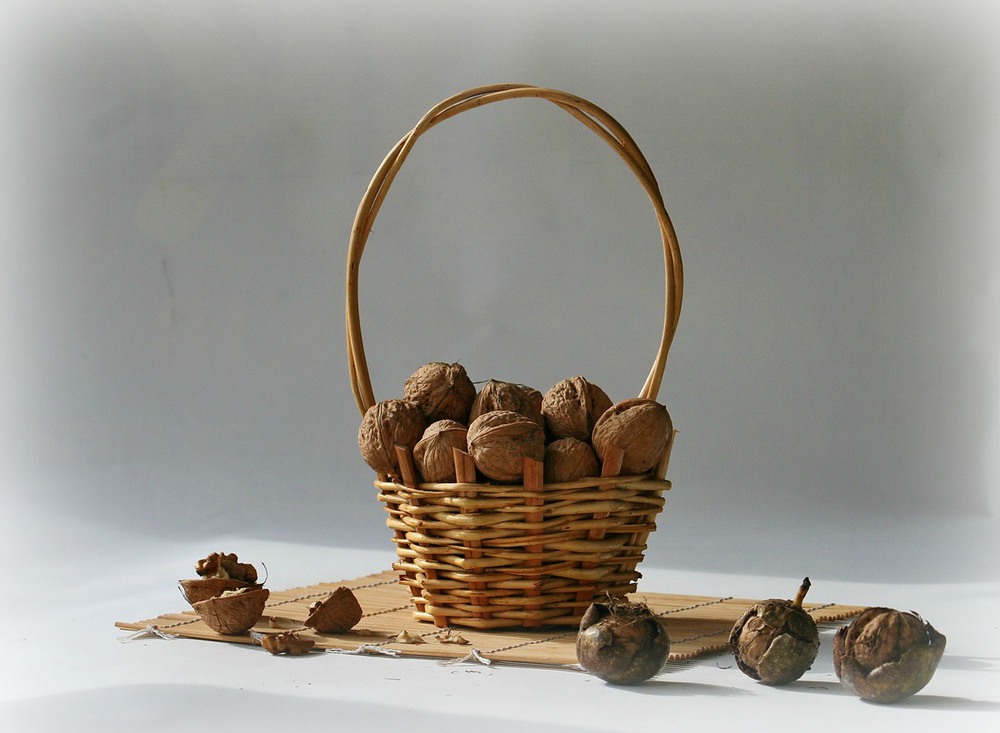 Как называется жидкость, содержащаяся внутри кокосового ореха?
Кисель
Какао
Кефир
Молоко
детский сад № 31 города Рыбинска
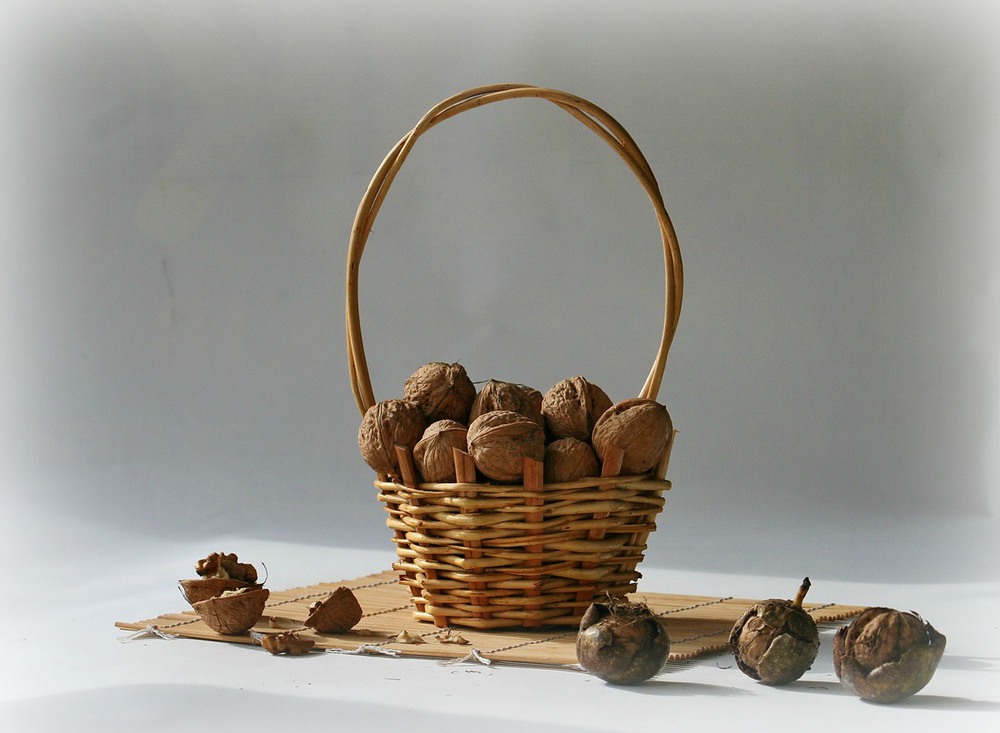 У Орехового Спаса есть другое название, какое?
Липовый Спас
Ржаной Спас
Хлебный Спас
Маковый Спас
детский сад № 31 города Рыбинска
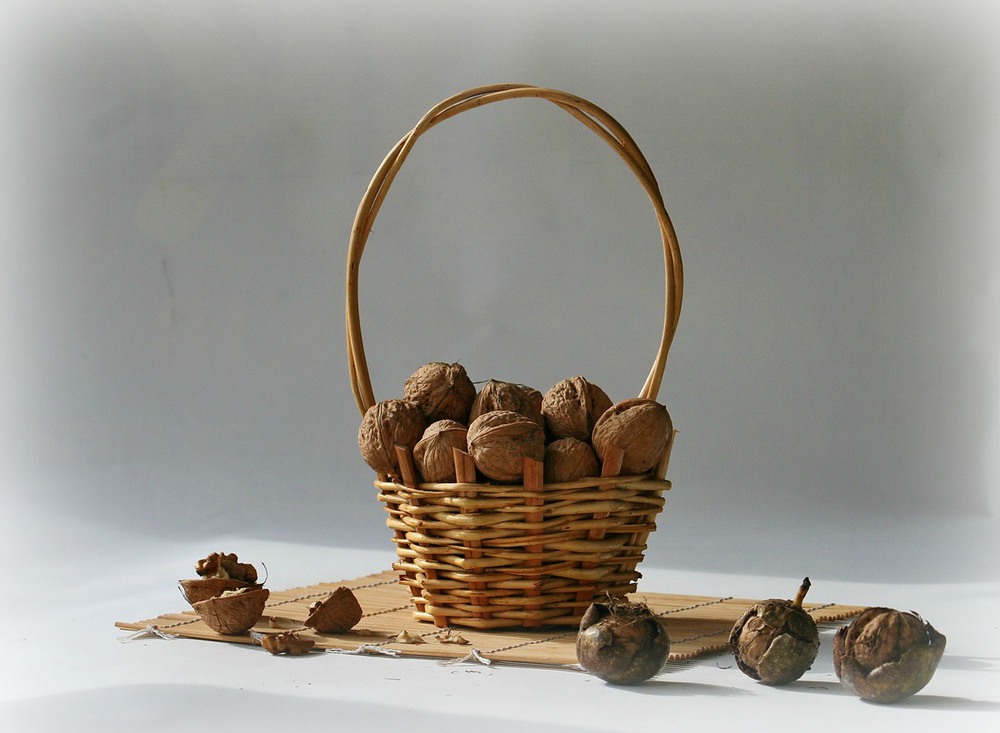 Разновидность какого из этих орехов называют фундуком?
Лесного
Мускатного
Грецкого
Кедрового
детский сад № 31 города Рыбинска
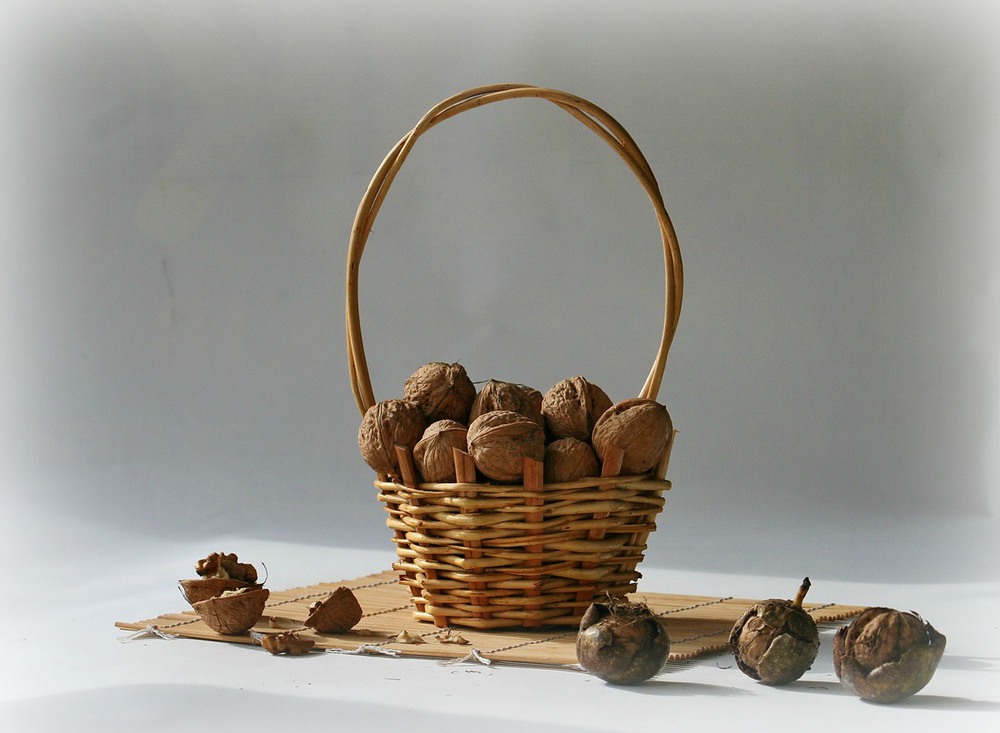 Откуда взялось название Холщовый Спас?
Запасали холсты на зиму
Стирали бельё
Проходили ярмарки
Шили сарафаны
детский сад № 31 города Рыбинска
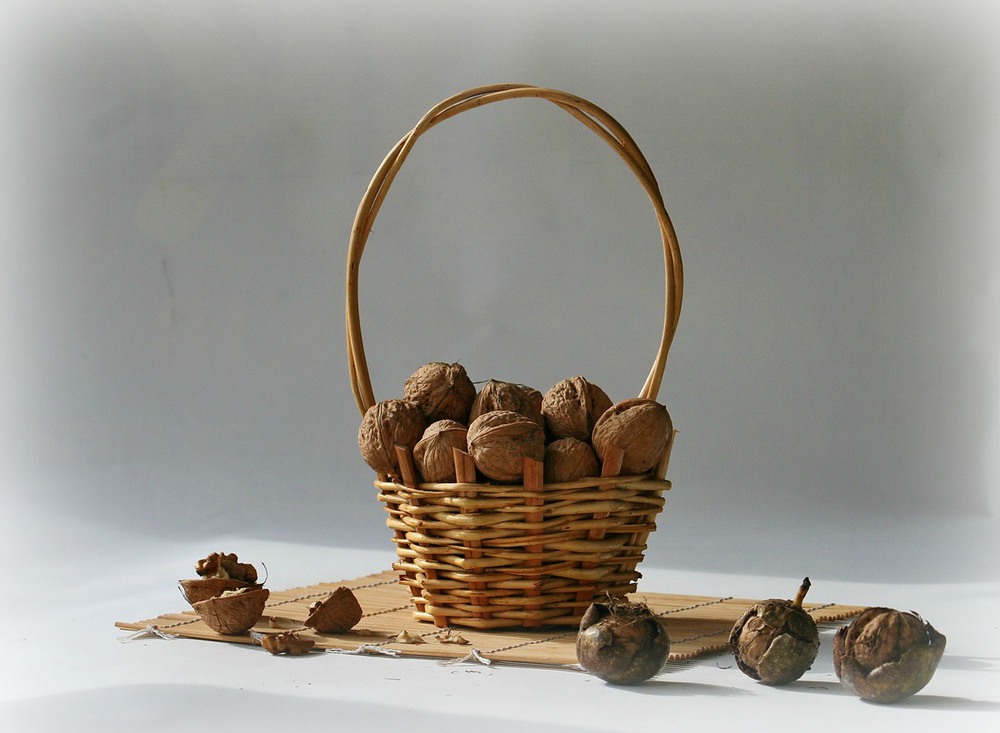 У какого ореха есть русское название «царский орех»?
Грецкий орех
Кокос
Арахис
Фундук
детский сад № 31 города Рыбинска
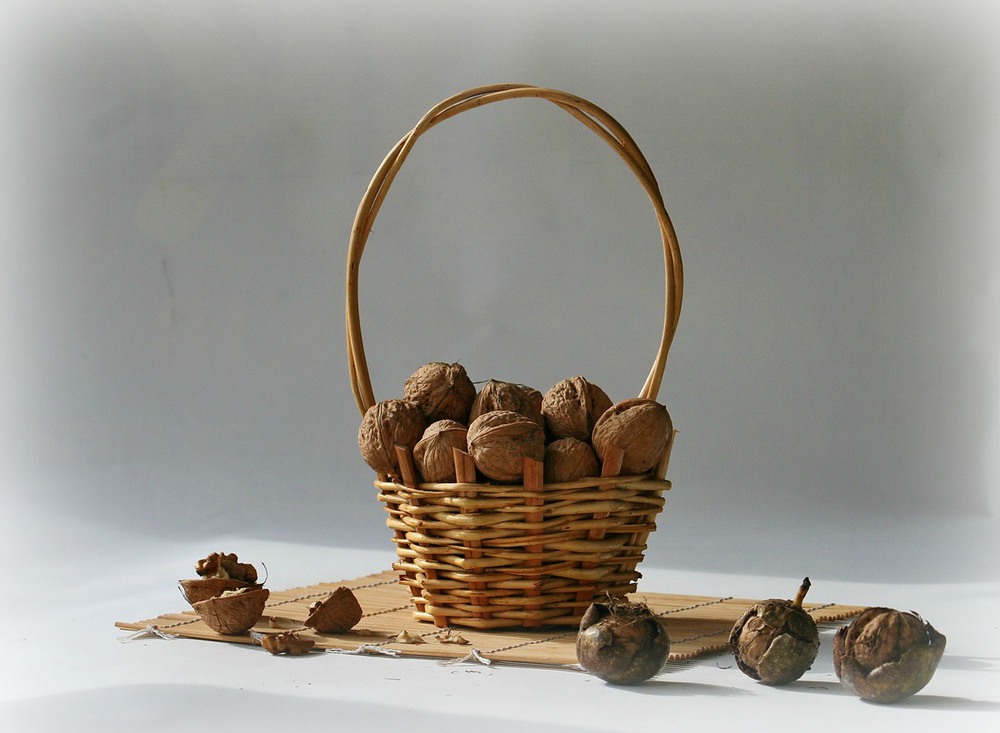 У Орехового Спаса есть ещё одно название, какое?
Спас на полотне
Спас на свече
Спас на зеркале
Спас на сене
детский сад № 31 города Рыбинска
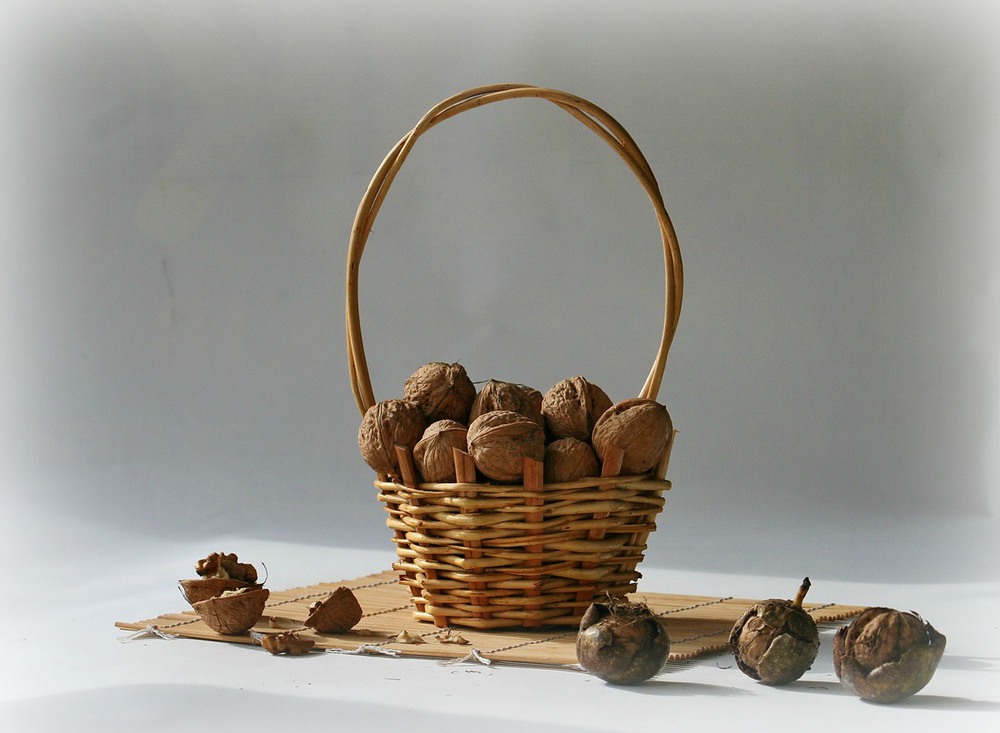 Колыбелькой для какой сказочной героини была ореховая скорлупка?
Крошечки-Хаврошечки
Для Мальвины
Для Золушки
Для Дюймовочки
детский сад № 31 города Рыбинска
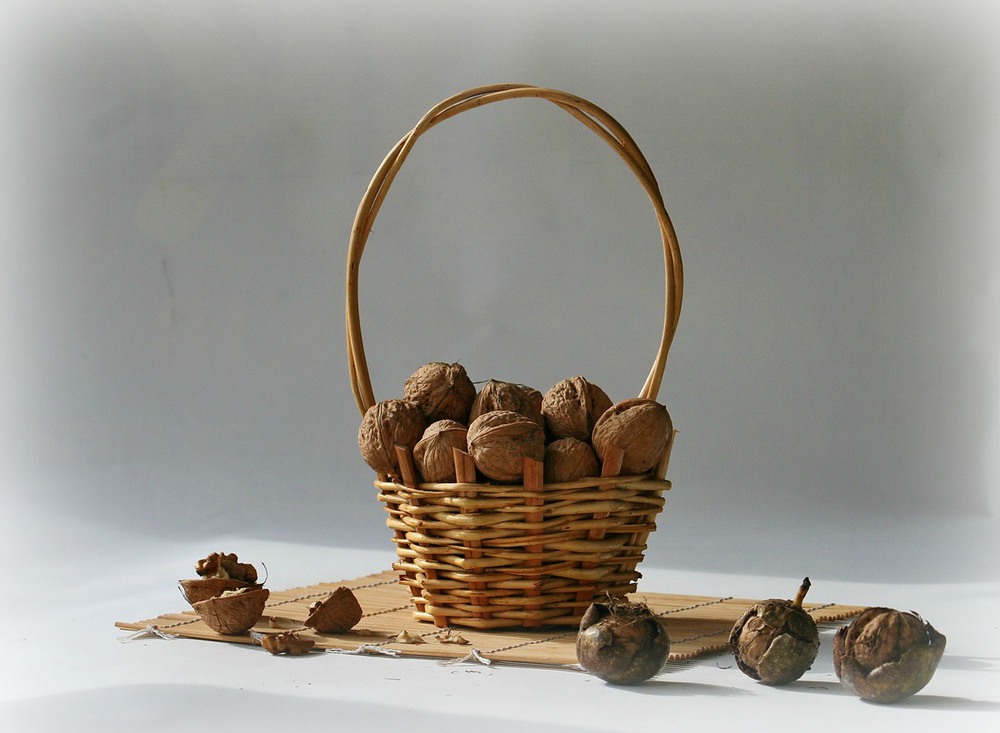 Что представляли собой ядрышки орехов, которые грызла белочка из сказки А.С. Пушкина «Сказка о царе Салтане»?
Рубины
Жемчужины
Изумруды
Сапфиры
детский сад № 31 города Рыбинска
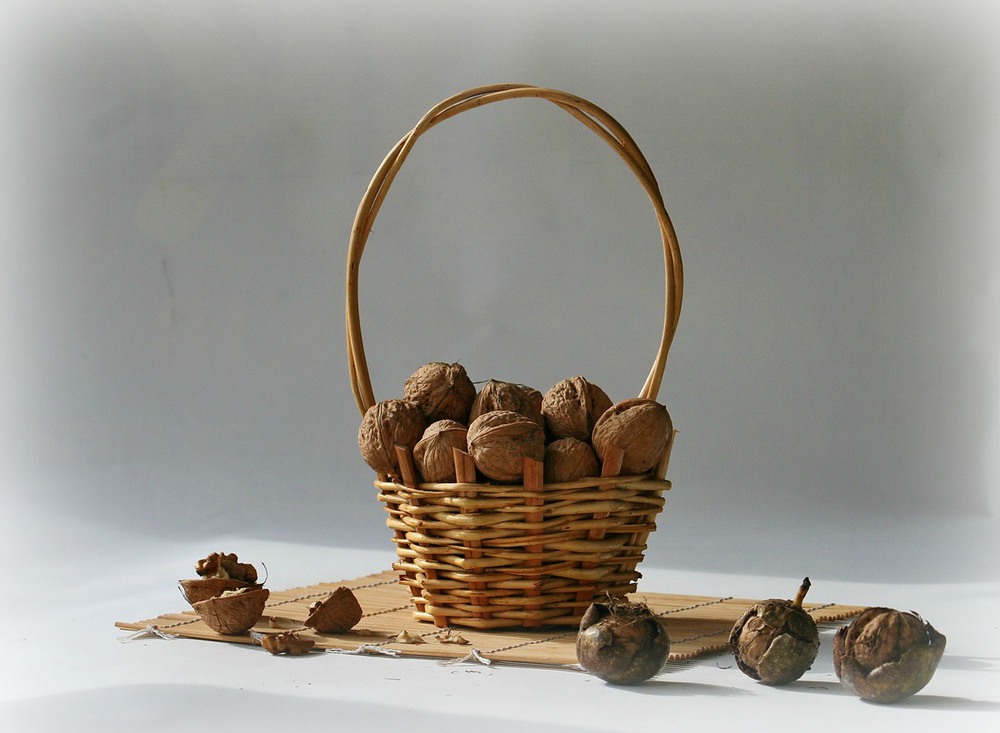 В какой области РФ находится город Орехово-Зуево?
В Свердловской
В Смоленской
В Московской
В Ленинградской
детский сад № 31 города Рыбинска
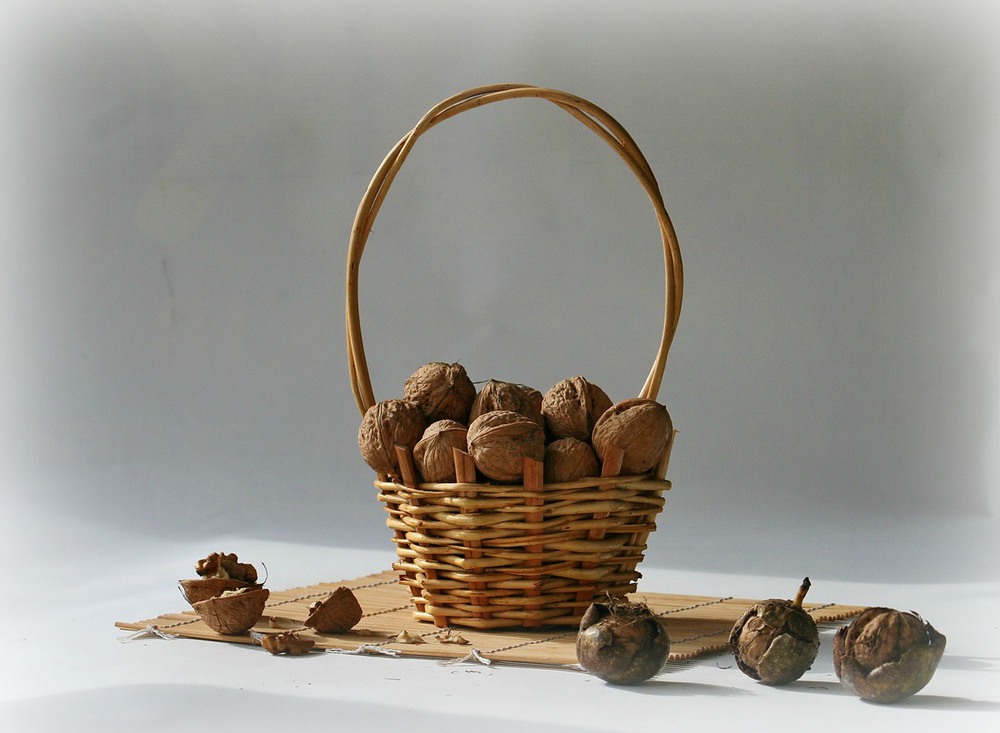 Какое практическое применение нашёл князь Гвидон золотой скорлупе от орехов?
Монеты
Золотой запас княжества
Стоматология
Ювелирное искусство
детский сад № 31 города Рыбинска
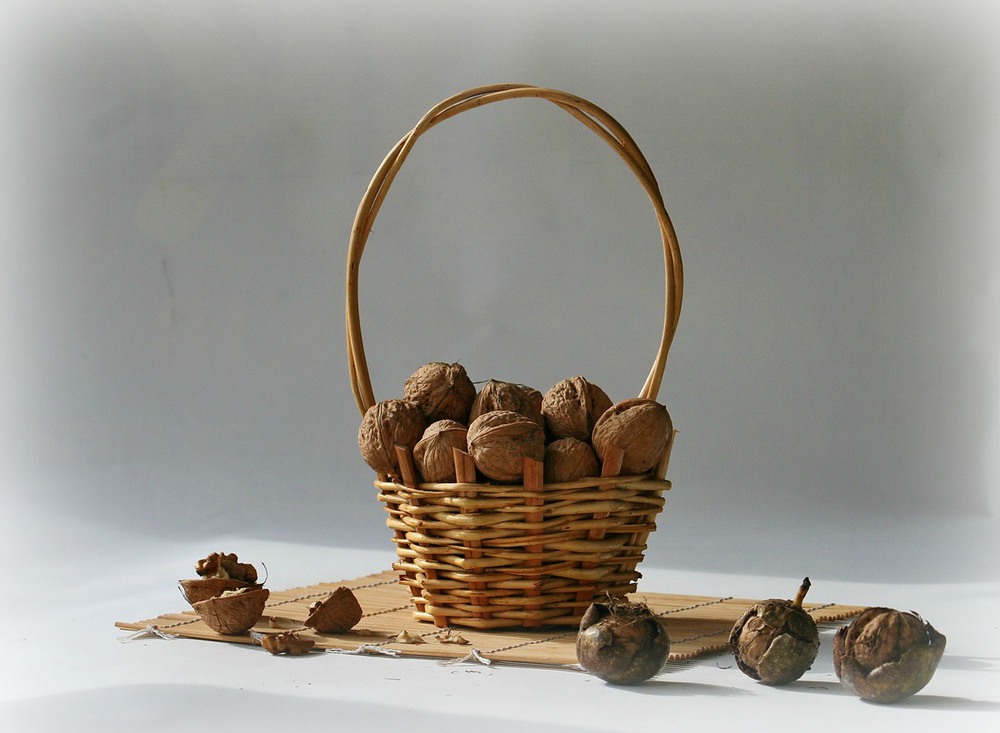 В каком городе Ленинградской области находится знаменитая крепость «Орешек»?
Волхов
Выборг
Шлиссельбург
Гатчина
детский сад № 31 города Рыбинска
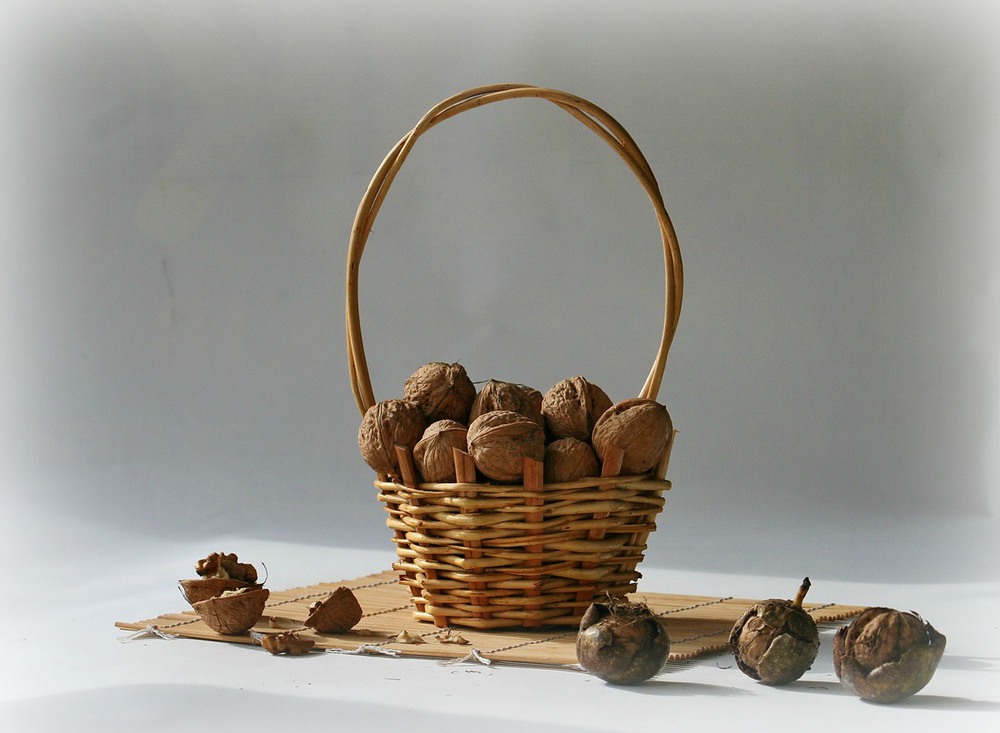 Какой орех называют еще «земляным орехом»?
Фисташки
Арахис
Фундук
Кешью
детский сад № 31 города Рыбинска
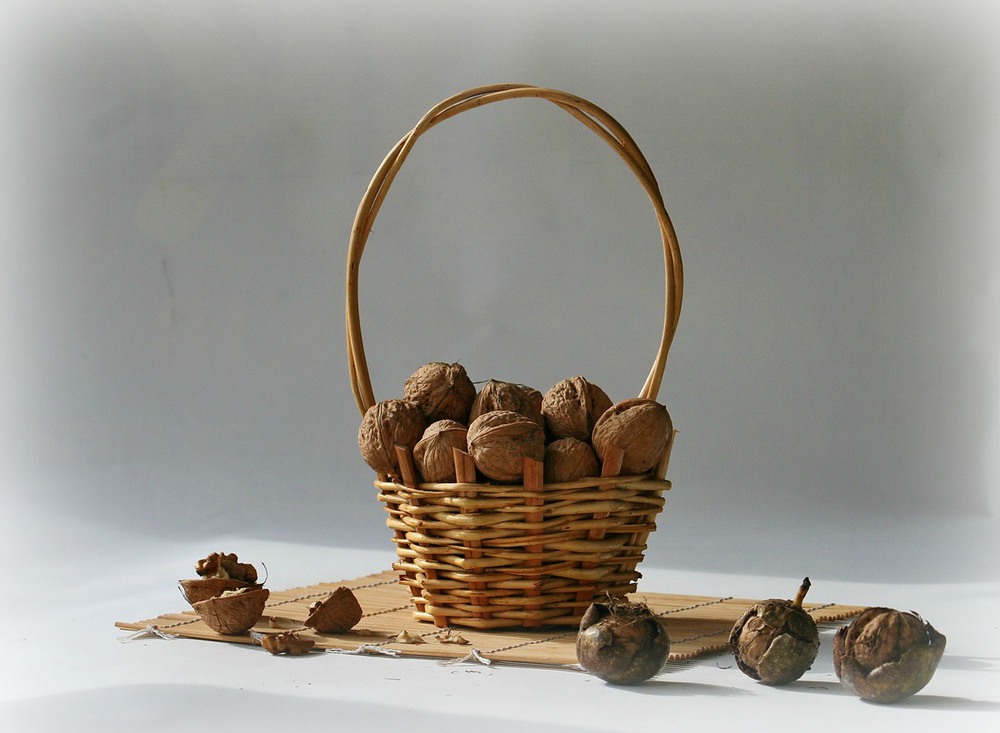 Молодцы!!!
Приглашаем Вас к сотрудничеству!
муниципальное дошкольное образовательное учреждение детский сад № 31
152900 Ярославская область, город Рыбинск, улица Блюхера, дом 11 а, телефон 8 (4855) 26-24-87, e-mail dou31@rybadm.ru
детский сад № 31 города Рыбинска